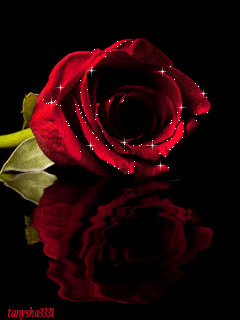 WELCOME
Teacher’s Introduction
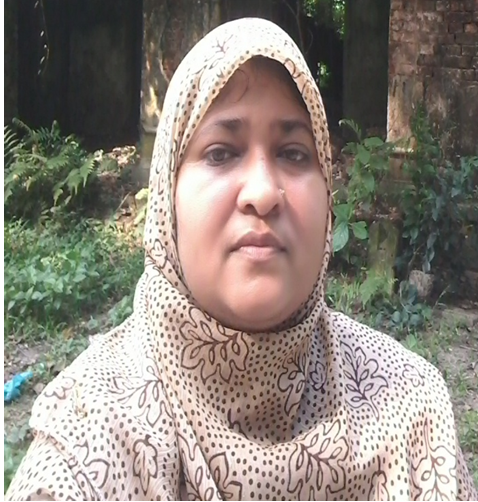 Zannaton Nahar
Head Teacher
Teknogopara Govt. Primary School
Gazipur citycorporation, Gazipur.
SUBJECT IDENTITY
Subject: English
Class: Five
Time: 20 mins.
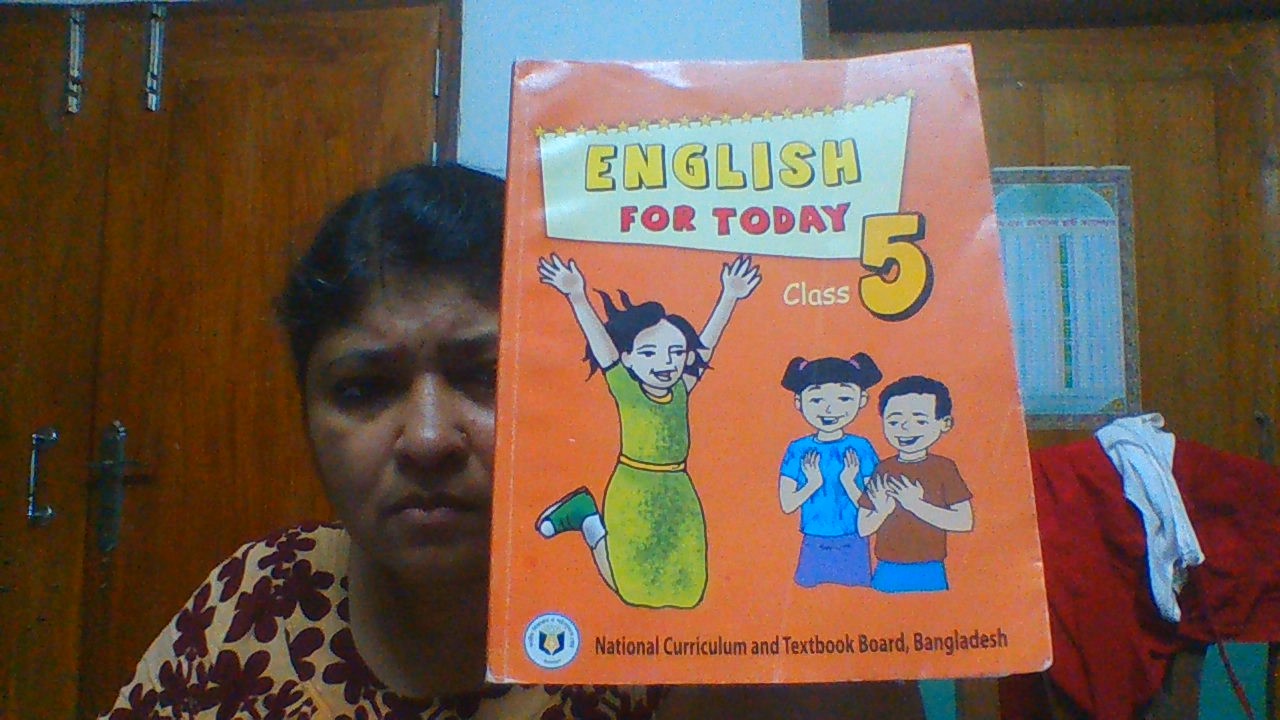 Learning outcomes
Students will be able to-
4.2.1 understand and enjoy the story.
3.1.1 write answer questions.
5.1.2 read with correct pronunciation.
8.1.1 make sentences using words 
         given from the textbook.
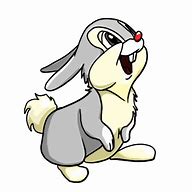 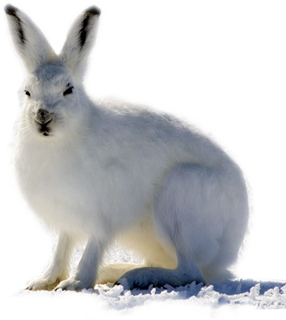 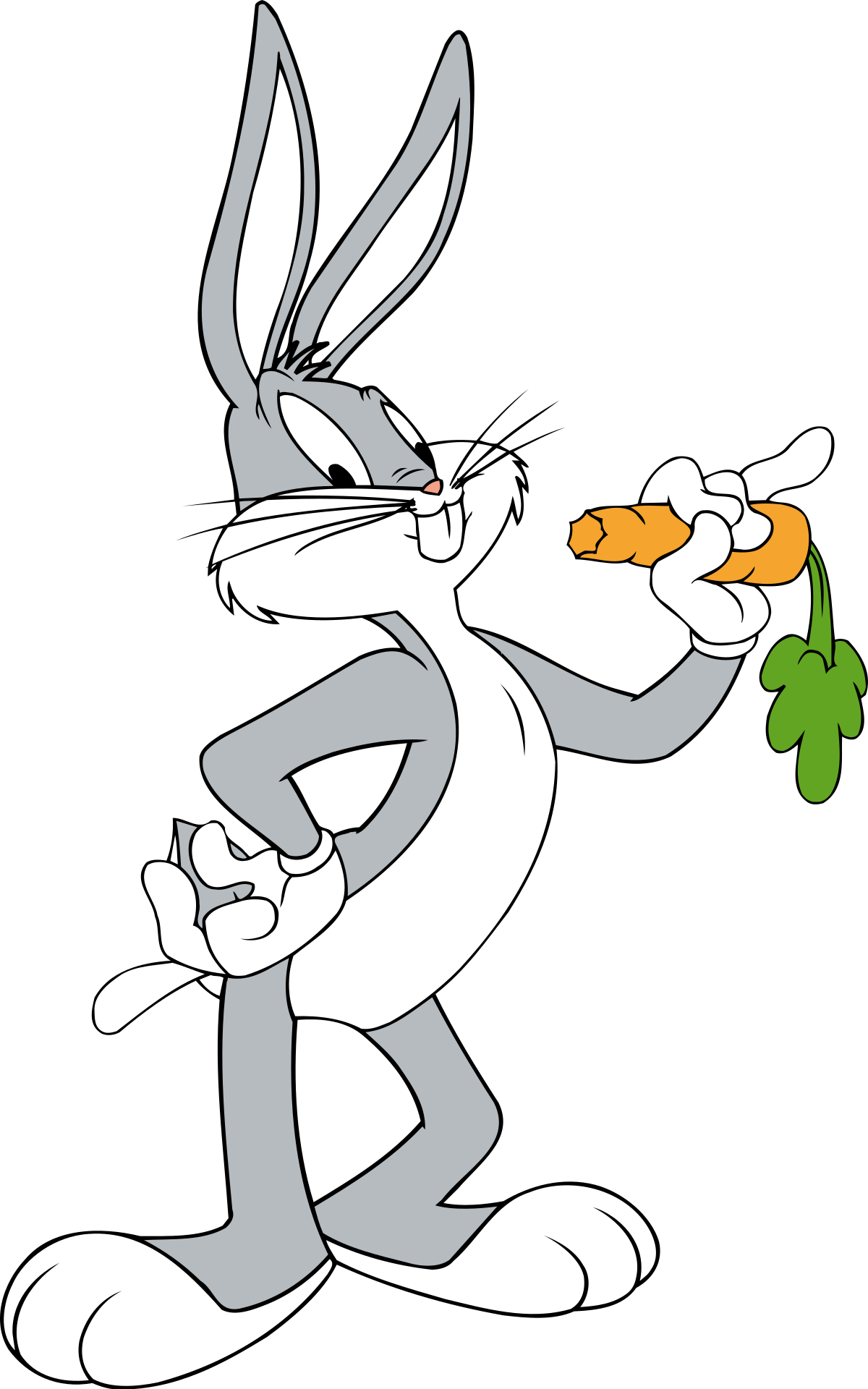 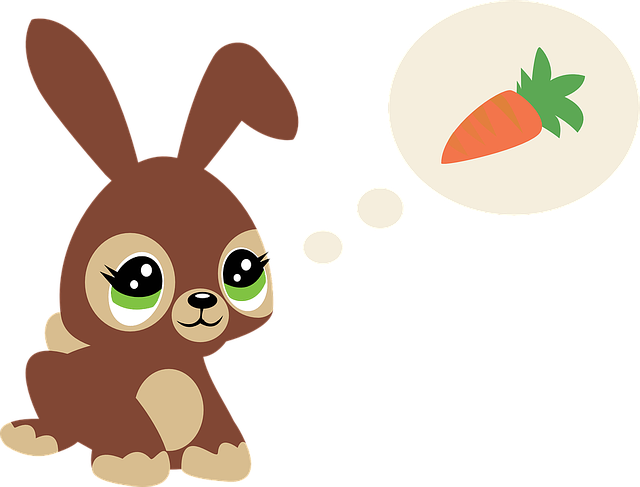 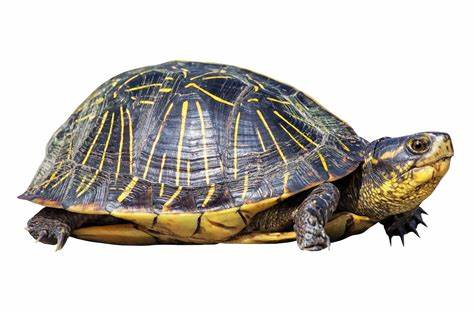 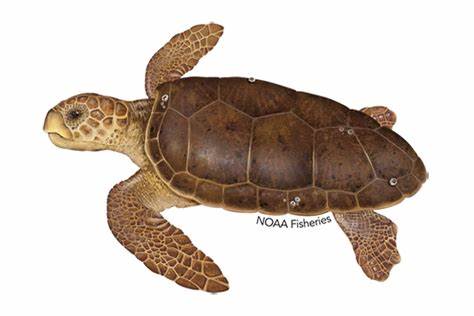 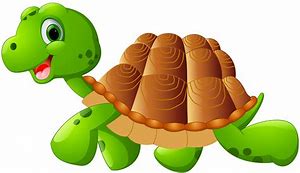 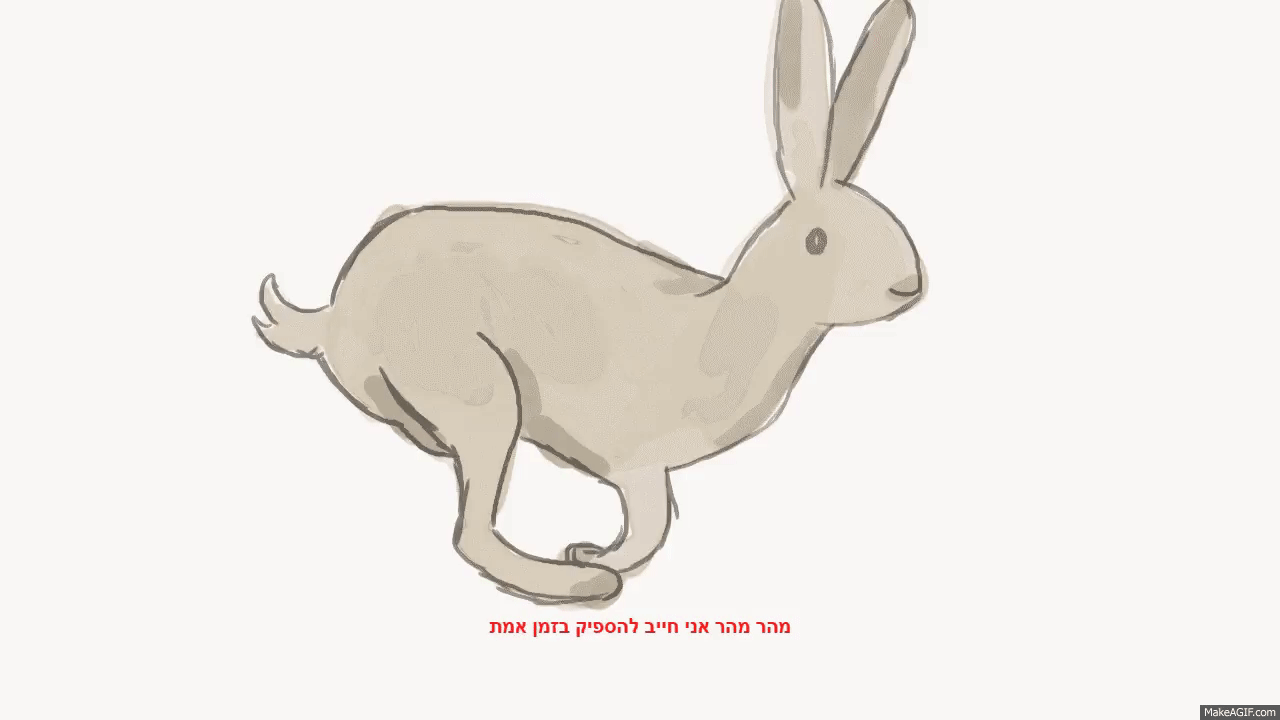 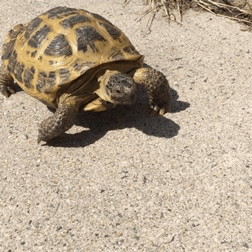 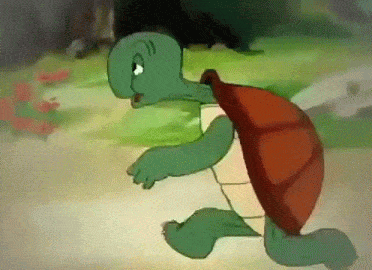 Lesson declaration
Unit:14
Lesson: 1
The hare and the tortoise
Page: 54
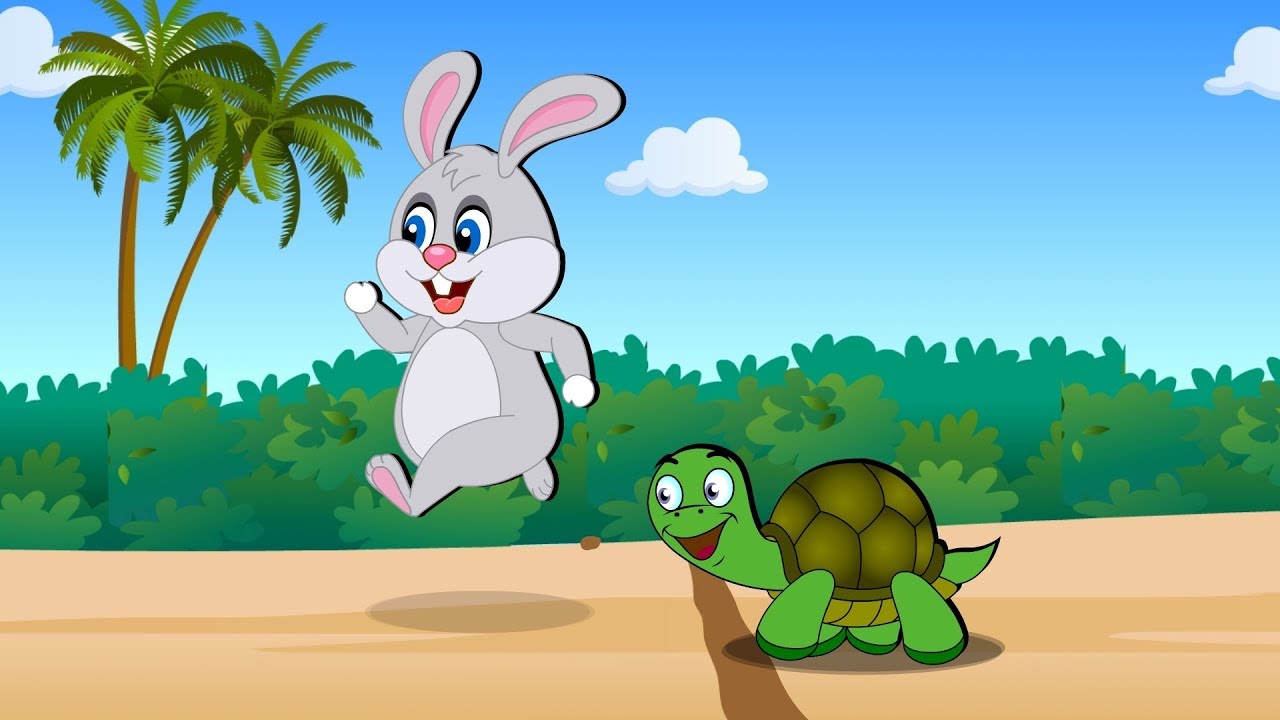 Discussing words
Hare- swift, large eared mamma animal.
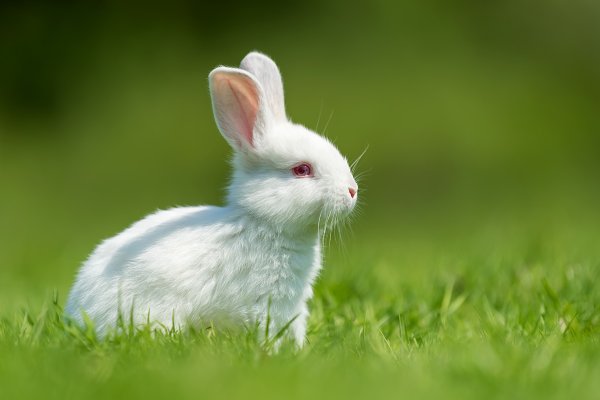 Tortoise- a reptile with a hard round shell.
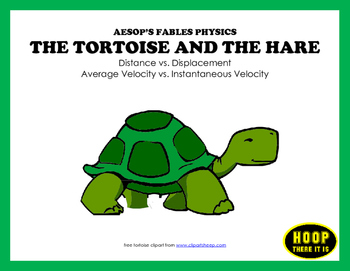 Forest- a large densely wooded area.
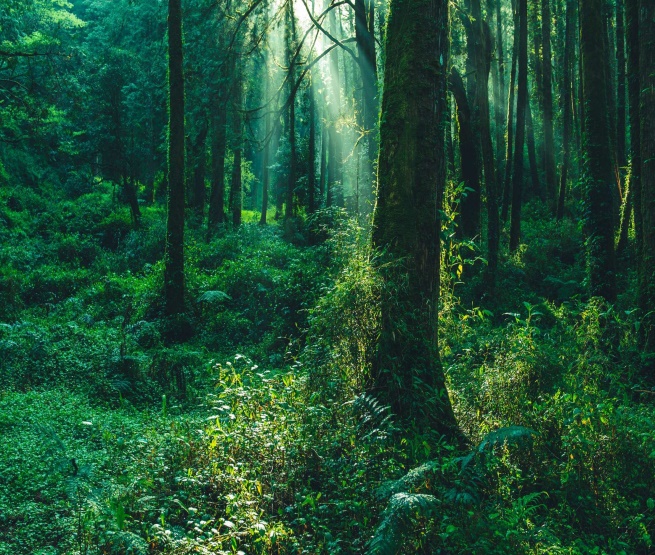 Fastest- most quickly.
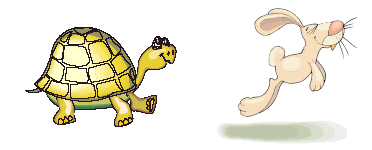 Slowly- not fast or quick.
Animal- living organism.
Angry- feeling or showing anger/ feeling annoyed.
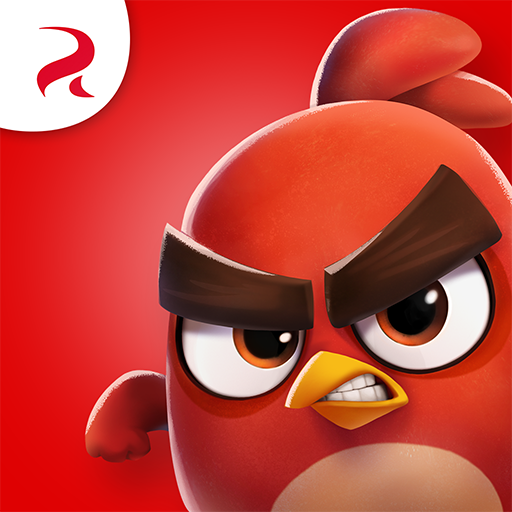 Race- a competition 
of moving fast / a 
contest of speed.
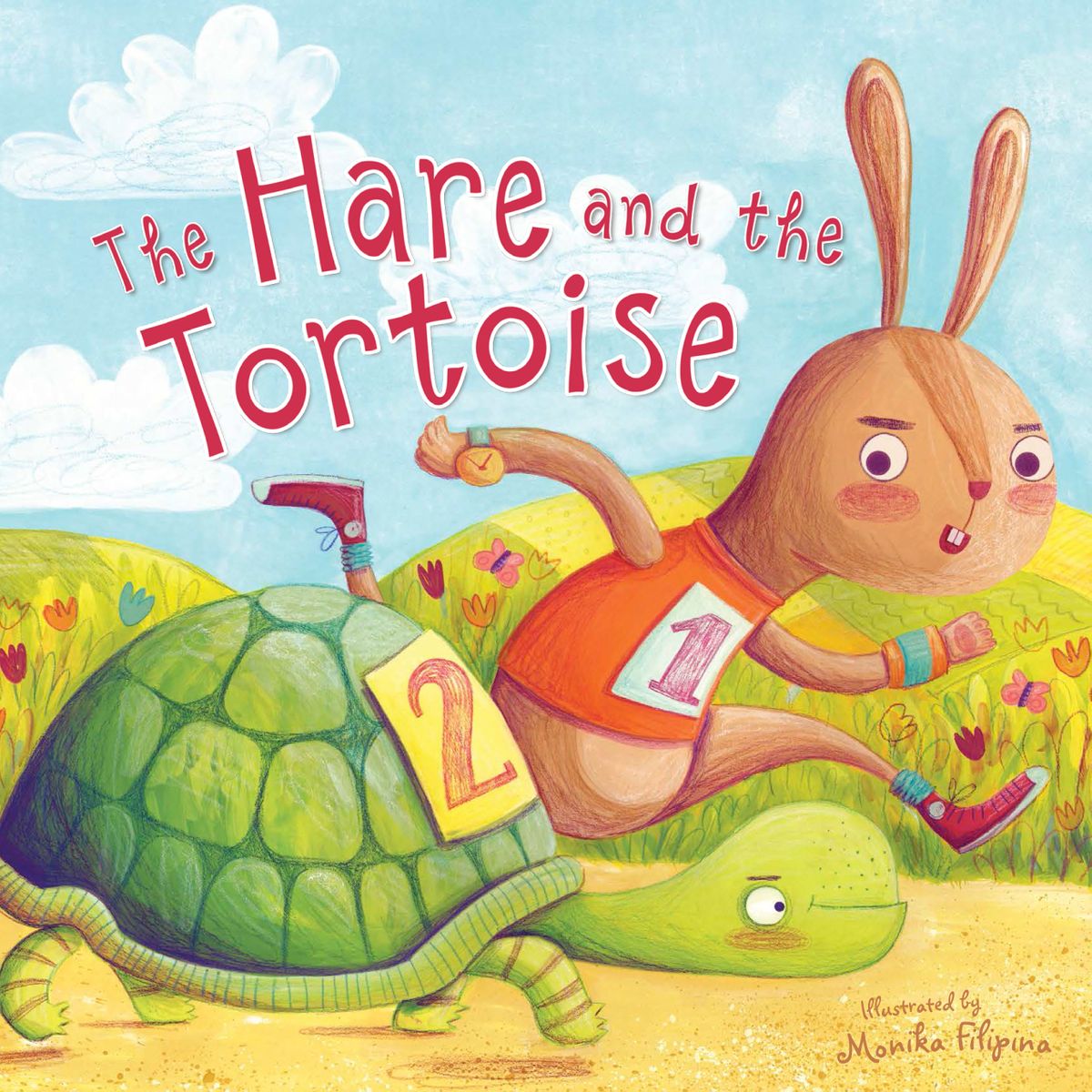 Agree- consent to a condition.
Open your EFT book at page 54.
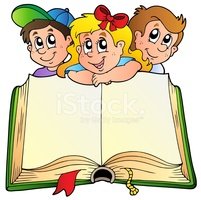 Answer the questions in PEER
1. Where was the hare walking?
Answer: 
The hare was walking in the forest.
2. What did the hare see?
Answer: 
The hare saw a tortoise.
3. How was the tortoise?
Answer: 
The tortoise was very slow.
4. Where did they start their race?
Answer:
They started their race next to 
a big tree.
5. Where did they finish their race?
Answer:
They finished their race at the river.
Group work
Rose group- 1. Where was the hare walking?
                    2. What did the hare see?
Lily group-  1. How was the tortoise?
                    2. Where did they start their race?
Tulip group-  1. Where did they finish their race?
                      2. Who was the slowest animal?
EVALUATION
Answer the following questions:
1. Where was the hare walking?
2. How was the tortoise?
3. Where did they start their race?
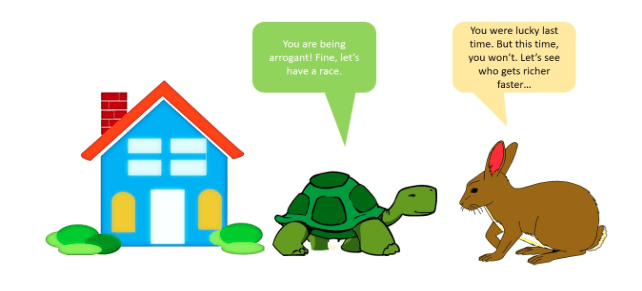 Home work
Write five sentences about the hare & the tortoise.
ONE DAY ONE WORD
Forest-
বন/ জংগল
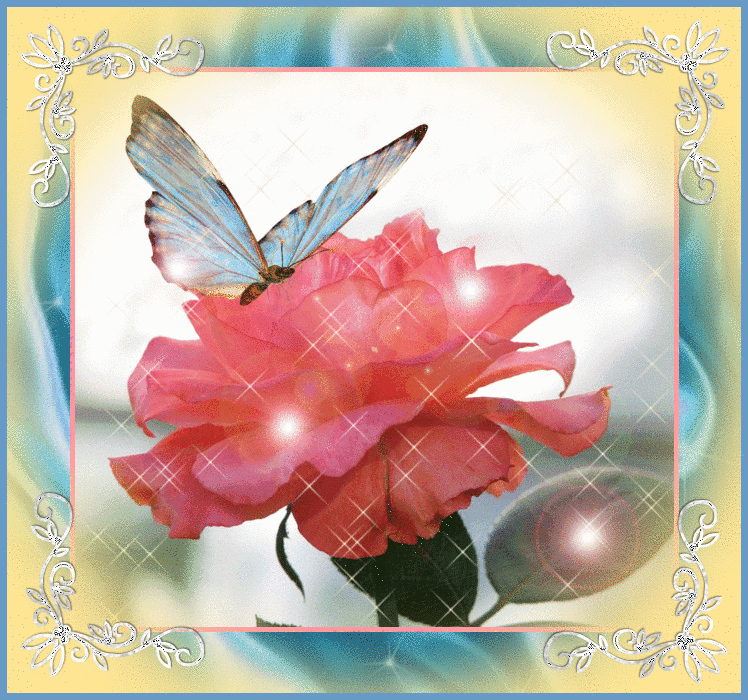 THANKS TO ALL